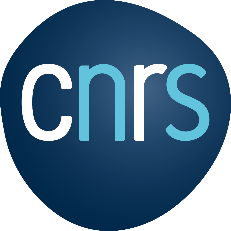 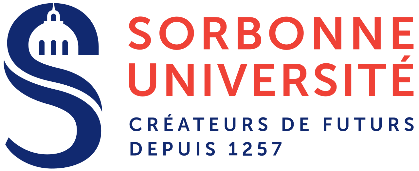 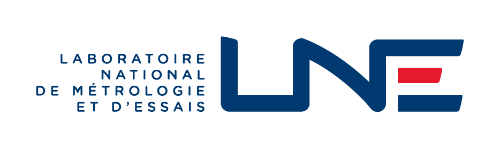 Search for vector dark matterin microwave cavities with Rydberg atoms
J. Gué, A. Hees, J. Lodewyck, R. Le Targat, P. Wolf
SYRTE
SYstèmes Références Temps-Espace, CNRS, Observatoire de Paris, Université PSL, Sorbonne Université, LNE
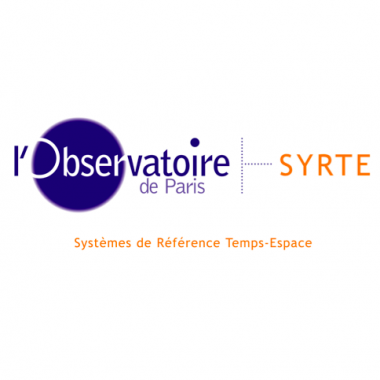 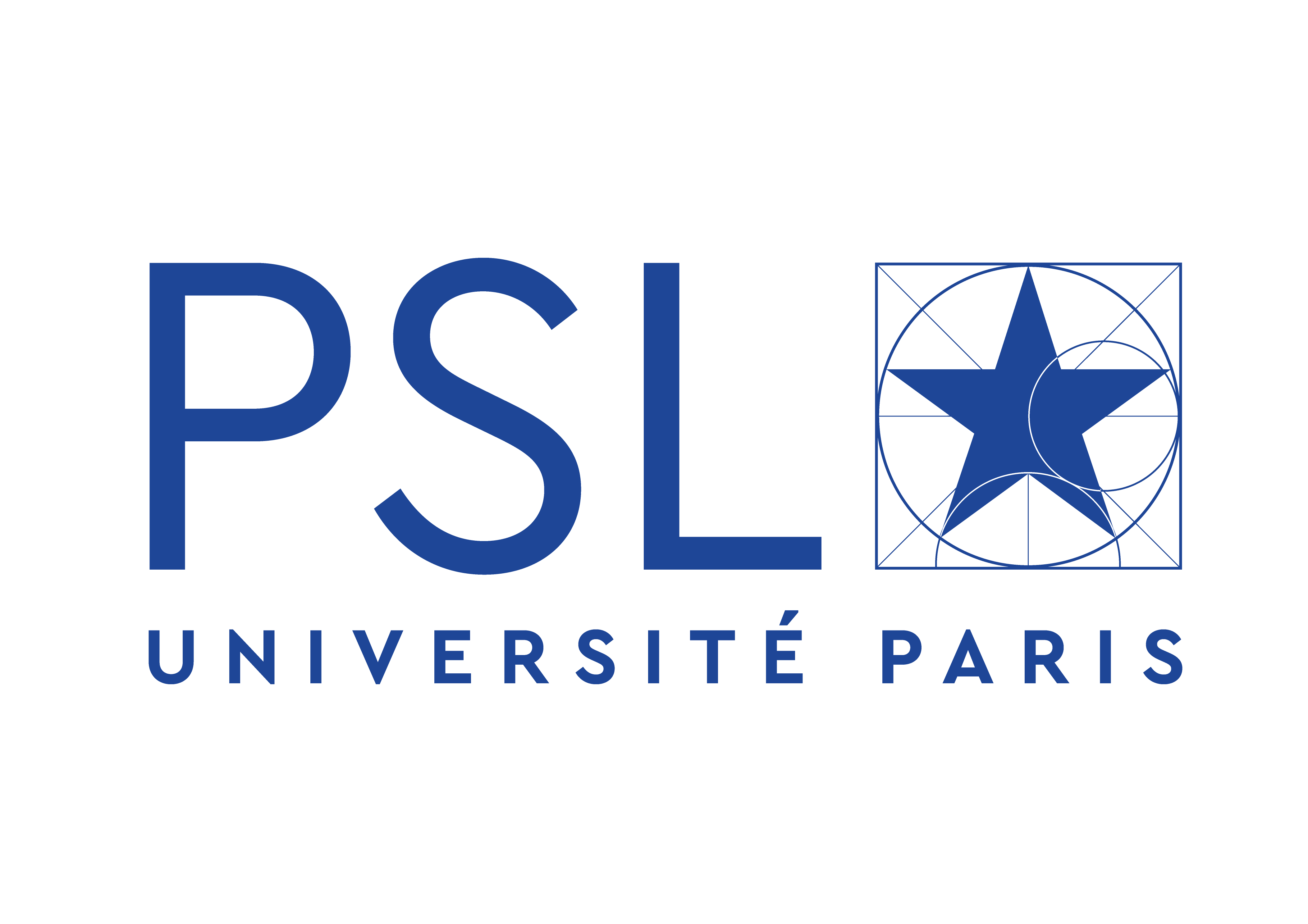 Very Light Dark Matter Workshop
March 28th 2023
1
Classes of Dark Matter
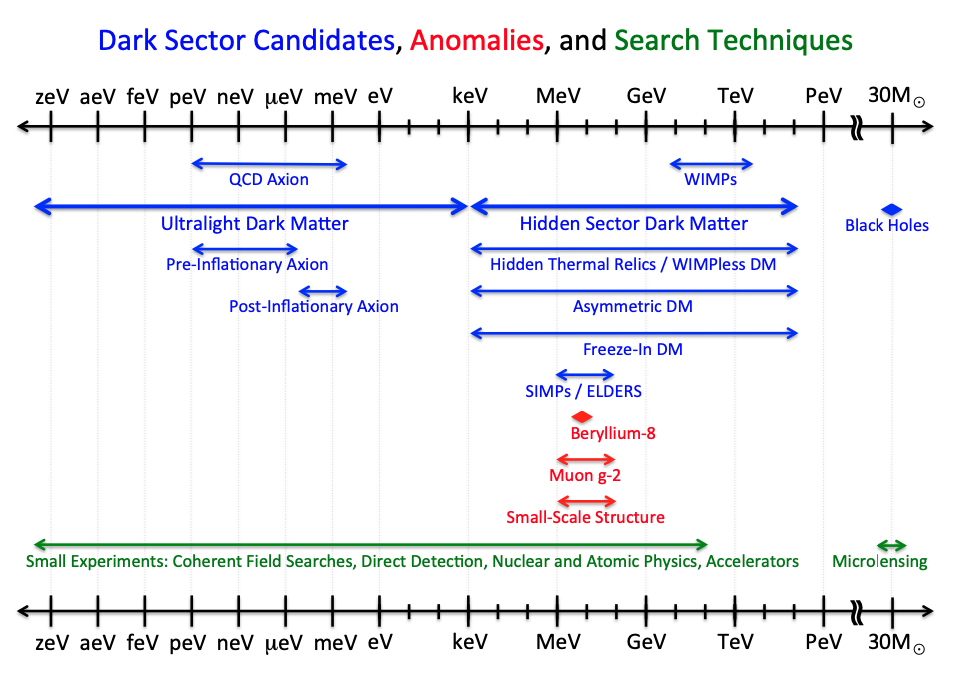 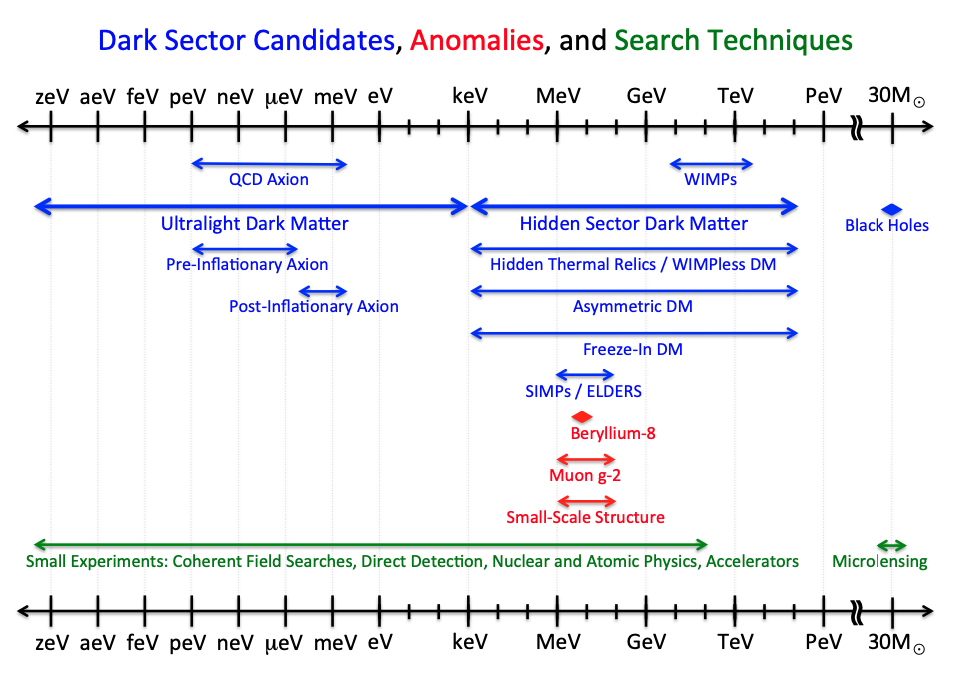 ULDM mass interval
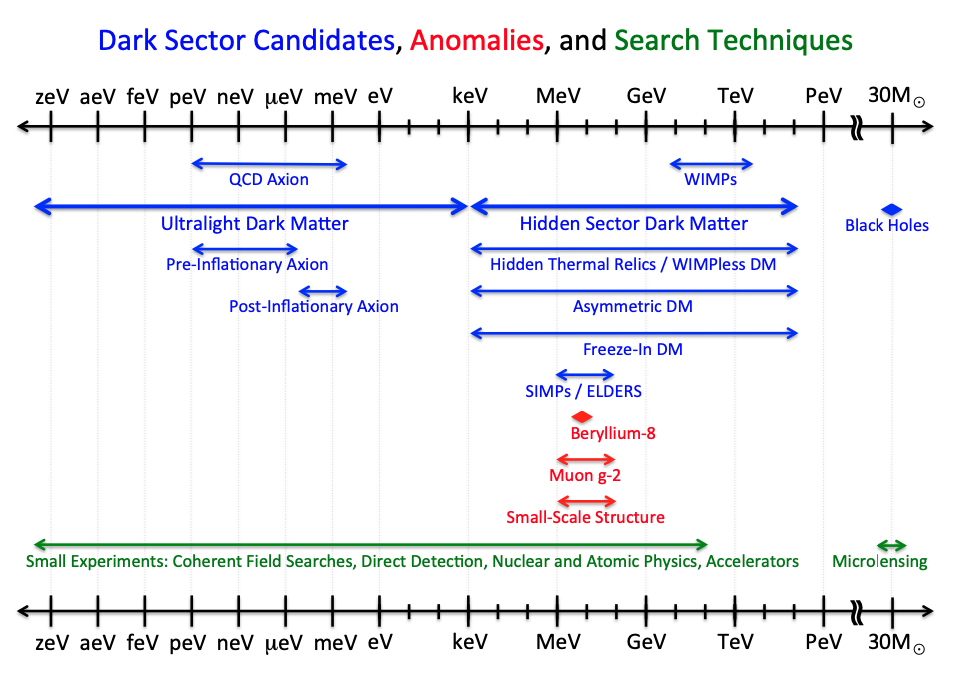 2
Fig. 1 from US cosmic vision : new idea for Dark Matter 2017, Arxiv:1707:04951
Ultralight Dark Matter (ULDM) models
Occupation number 
in phase space
Inspired from Tourrenc et al, Arxiv:quantum-ph/0407187, 2004
3
[Speaker Notes: ULDM models : Here, occupation number in phase space as function of mass, density, velocity
With DM parameters and considering mass < 10 eV  occupation number > 1 meaning that the particle has to be bosonic
Additionnally of m << eV (which is our case in the microeV range), occupation number >> 1, meaning that the field can be treated classically (interactions etc…)
What are the different ULDM models : scalar fields, pseudo scalar fields, and vector fields, such as DP]
Ultralight Dark Matter (ULDM) models
Occupation number 
in phase space
Inspired from Tourrenc et al, Arxiv:quantum-ph/0407187, 2004
Scalar field (Dilatons,...)
Pseudo-scalar field (Axions,…)
Vector field (Dark photons (DP),...)
3
[Speaker Notes: ULDM models : Here, occupation number in phase space as function of mass, density, velocity
With DM parameters and considering mass < 10 eV  occupation number > 1 meaning that the particle has to be bosonic
Additionnally of m << eV (which is our case in the microeV range), occupation number >> 1, meaning that the field can be treated classically (interactions etc…)
What are the different ULDM models : scalar fields, pseudo scalar fields, and vector fields, such as DP]
Phenomenology of the Dark Photon (DP)
Kinetic mixing coupling
EM field
DP field
DP strength tensor
EM strength tensor
Horns et al. JCAP, 2013
DP field itself
4
Resonant cavity and why using it in this context ?
Consider a perfect metallic plate anywhere in space in this context







In 1D microwave cavities, we consider two (non ideal) mirrors
 Ideal instrument to enhance this weak DP electric field  
 loss of energy characterized by mirrors reflectivity r (related to quality factor Q of the cavity)
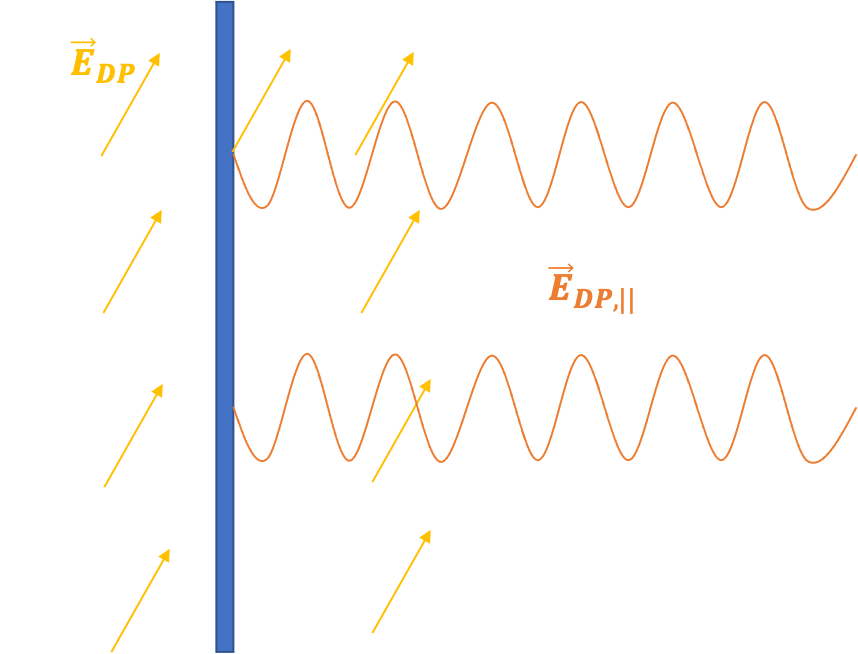 5
[Speaker Notes: In this context of standing DP electric field shown in yellow, consider a perfect metallic plate. By boundary conditions, component E field parallel to the plate is 0 implying mathematically that the plate emits prpagating regular EM wave with same frequency and with amplitude = to parallel component of E_DP in orange in the figure. By usual I mean EM wave with standard dispersion relation. 
Now imagine 1D microwave cavity with two non ideal mirrors, two different EM waves propagate inside and if DP field has right frequency, resonance -> ideal instrument to enhance this weak DP field.
But, loss of energy characterized by r]
The experiment : Setup using microwave signal
6
[Speaker Notes: So let’s look at the experiment specifically : what we can do if we consider the DP field is to try to detect this field directly. What we can do is apply an external field E_a and measure the square of the total electric field inside the cavity (DM and applied field contributing)
Scheme : blue, contribution from the applied field and orange from the DP electric field.This way, we still have trms oscillating too fast/amplitude too small but also cross terms, in particular one oscillating at difference of frequencies that can be detected.
The applied field which works as an amplificator for the DM field.]
The experiment : Setup using microwave signal
We can either measure the DM electric field directly…
DM field contrib. (small)
6
[Speaker Notes: So let’s look at the experiment specifically : what we can do if we consider the DP field is to try to detect this field directly. What we can do is apply an external field E_a and measure the square of the total electric field inside the cavity (DM and applied field contributing)
Scheme : blue, contribution from the applied field and orange from the DP electric field.This way, we still have trms oscillating too fast/amplitude too small but also cross terms, in particular one oscillating at difference of frequencies that can be detected.
The applied field which works as an amplificator for the DM field.]
The experiment : Setup using microwave signal
We can either measure the DM electric field directly…
DM field contrib. (small)
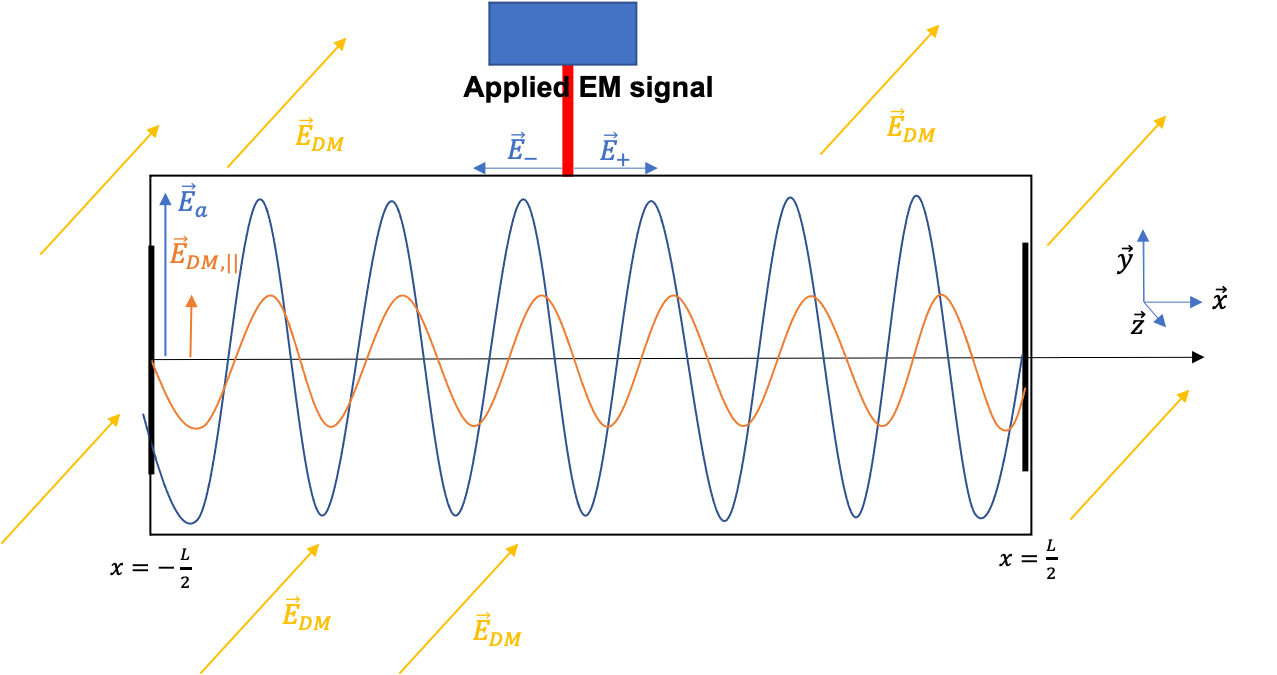 ✓
Oscillating too fast/Amplitude too small
6
[Speaker Notes: So let’s look at the experiment specifically : what we can do if we consider the DP field is to try to detect this field directly. What we can do is apply an external field E_a and measure the square of the total electric field inside the cavity (DM and applied field contributing)
Scheme : blue, contribution from the applied field and orange from the DP electric field.This way, we still have trms oscillating too fast/amplitude too small but also cross terms, in particular one oscillating at difference of frequencies that can be detected.
The applied field which works as an amplificator for the DM field.]
The experiment : Setup using microwave signal
We can either measure the DM electric field directly…
DM field contrib. (small)
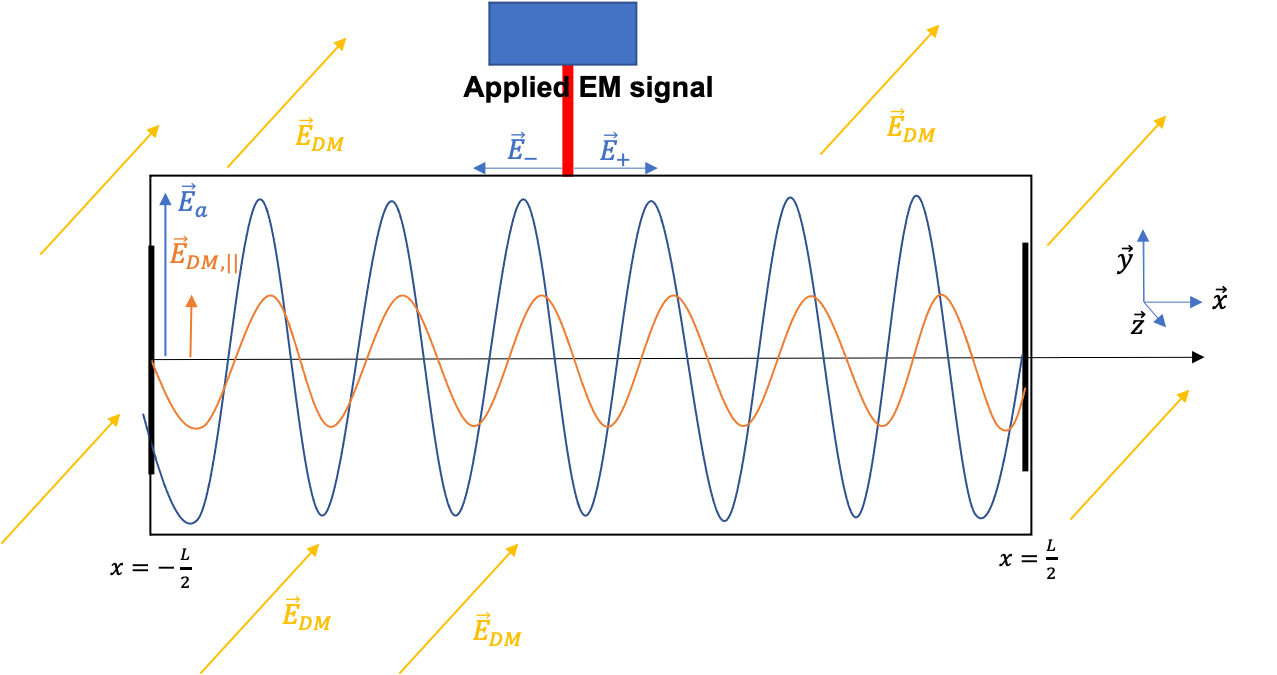 ✓
Oscillating too fast/Amplitude too small
6
[Speaker Notes: So let’s look at the experiment specifically : what we can do if we consider the DP field is to try to detect this field directly. What we can do is apply an external field E_a and measure the square of the total electric field inside the cavity (DM and applied field contributing)
Scheme : blue, contribution from the applied field and orange from the DP electric field.This way, we still have trms oscillating too fast/amplitude too small but also cross terms, in particular one oscillating at difference of frequencies that can be detected.
The applied field which works as an amplificator for the DM field.]
The experiment : Detection using Rydberg atoms
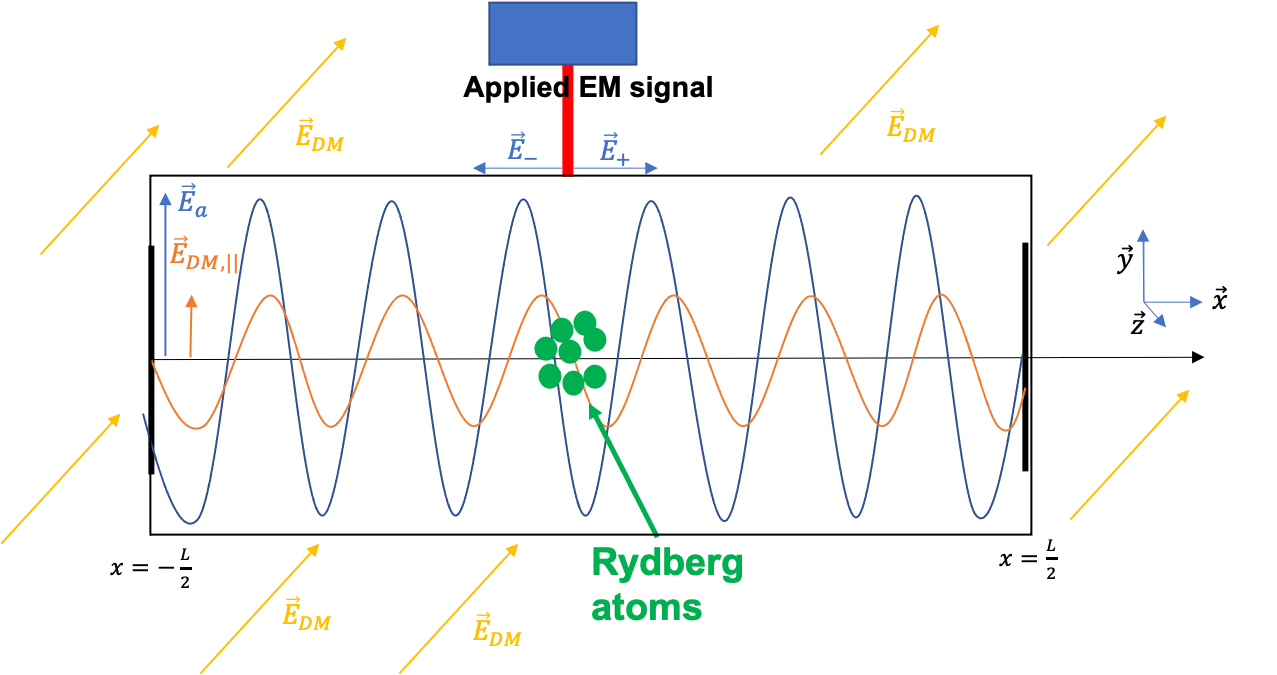 7
[Speaker Notes: observable to try to detect the DM electric field but how to measure it ? Stark Effect which characterizes the frequency shift of an atom from the application of electric field (le dire clairement) 
(Use of stark effect because this effect is sensitive to E^2.)
To do so, w could use regular atomic clocks which have a very good resolution but not high sensitivity on E^2. Another possibility is to use of rydberg atoms for this purpose which are atoms with high principal quantum number n, implying that electrons are usually not as much bounded to the nucleus as regular atoms. One of the consequences of that is an exaggerated response to electric field.
They have lot of advantages
The experimental method is simple : 
This way, large window of mass scanable]
Rough estimation of the experiment sensitivity
Frequency shift noise PSD
Frequency shift variance
Electric field squared noise PSD
Bridge et al. Opt. Express, 2016
Millen et al. Journal of Physics, 2011
8
[Speaker Notes: Now, what is the experiments sensitivity ? different sources of noise and how do they impact the sensitivity of the experiment.
First source of noise is statistical noise For Rydberg Sr atoms, this noise is equivalent to a minimal detectable field power of 1 (V/m)^2
plots : exclusion plots of current dark photons searches through chi coupling with photons. Different experiments : indirect ones (cosmo in blue and astro in green) and direct ones (lab experiments in red).
Now if we zoom in this part, we have different experiments and we see the constraint on chi from this experimentSmall remark : two different constraints related to 1st and 3rd cavity resonance.
I will now show only the constraints from lab experiments and I discard the CMB constraint on purpose. We see that at this point, experiment allows to scan new regions of the plot compared to other lab experiments.]
Rough estimation of the experiment sensitivity
(Rubiola, 2005)
9
[Speaker Notes: Stochastic expression for Xa + explain all terms in integral
The ratio Delta Xa/Xa is directly related to RIN noise, which we consider to be flicker
Main noise contribution mimicking a signal oscillating at Delta omega is when omega0 = Delta omega. This simplifies the above equation to …]
Rough estimation of the experiment sensitivity
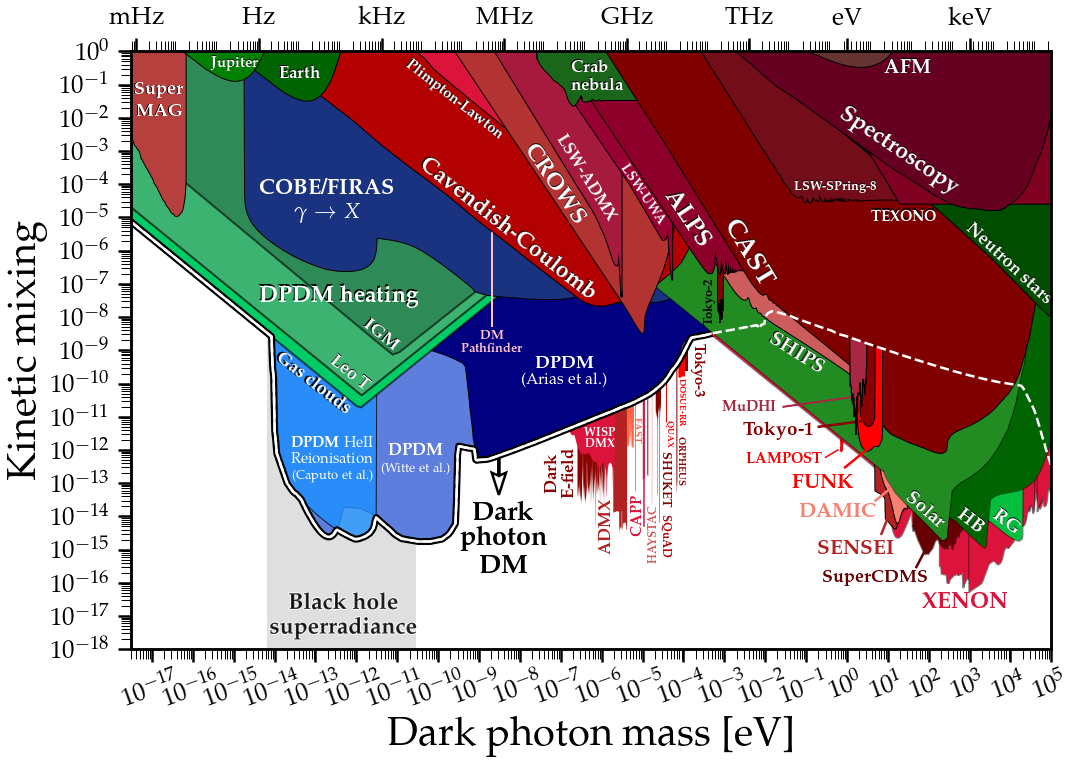 (O’Hare, AxionLimits https://github.com/cajohare)
11
Rough estimation of the experiment sensitivity
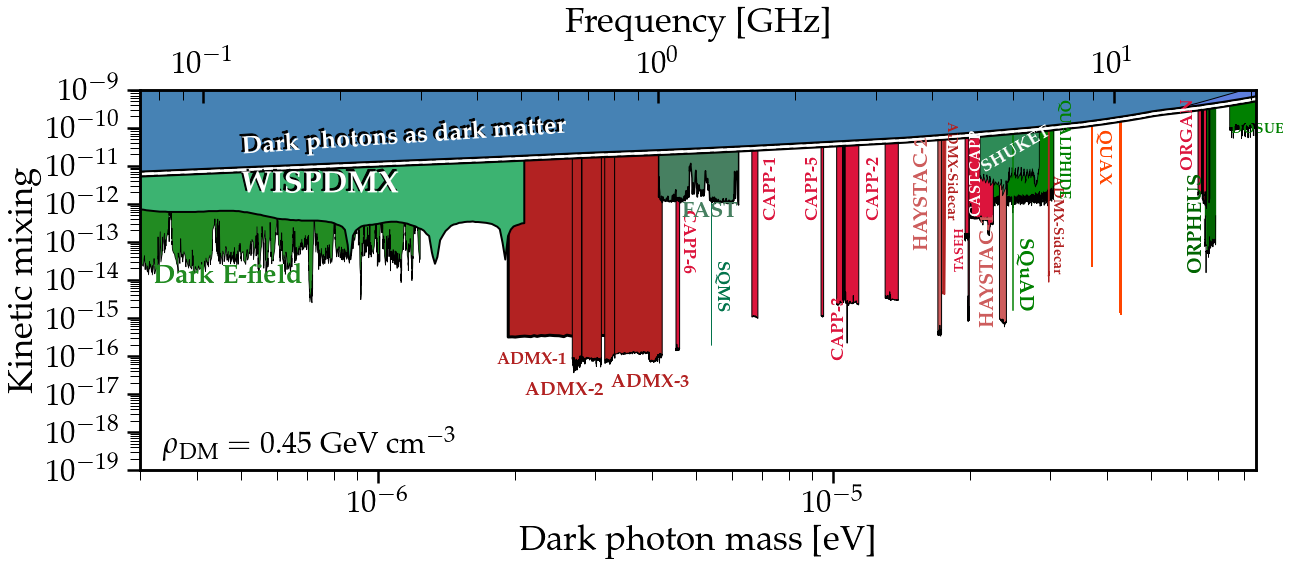 12
Rough estimation of the experiment sensitivity
Considering realistic experimental parameters, the experiment sensitivity is
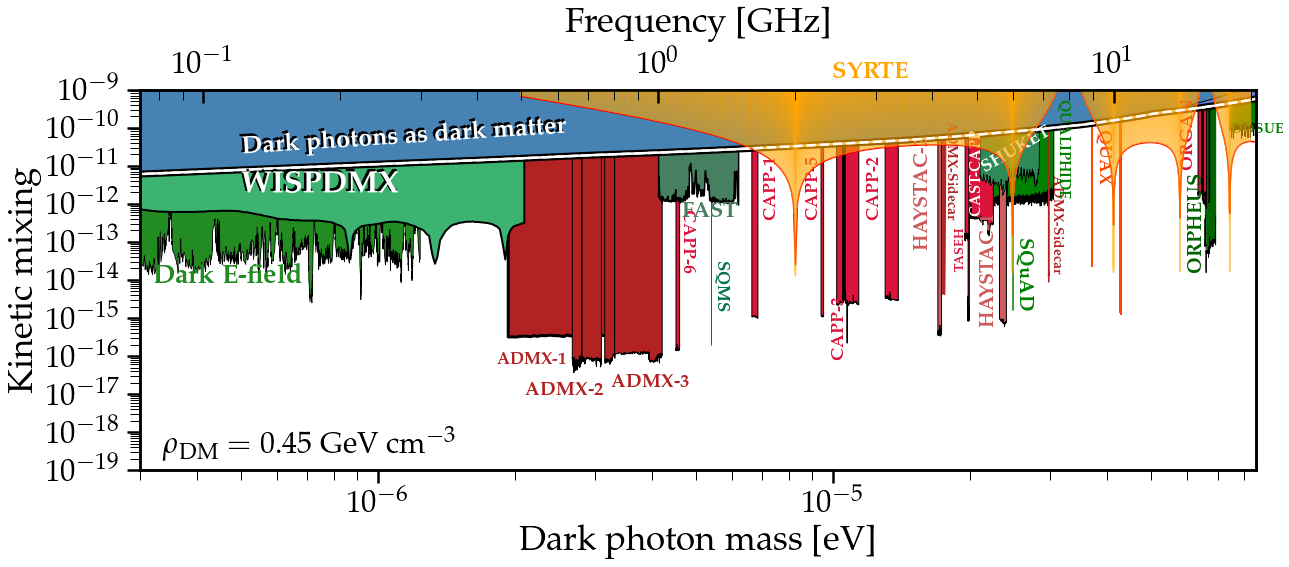 12
Conclusion
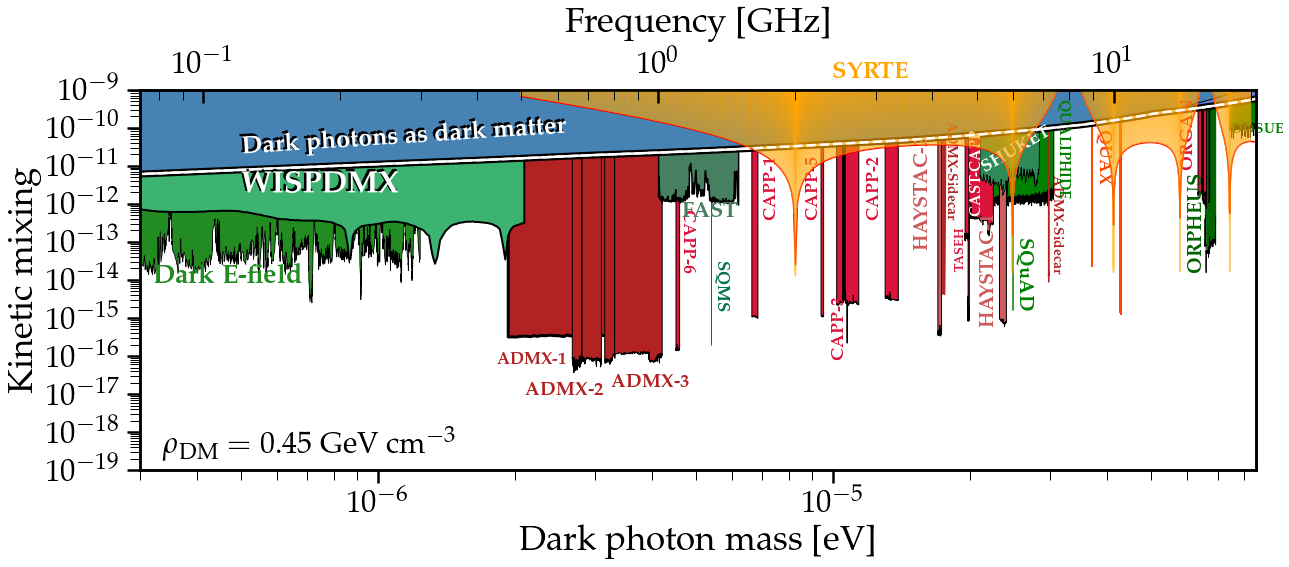 13
Thank you for your attention !
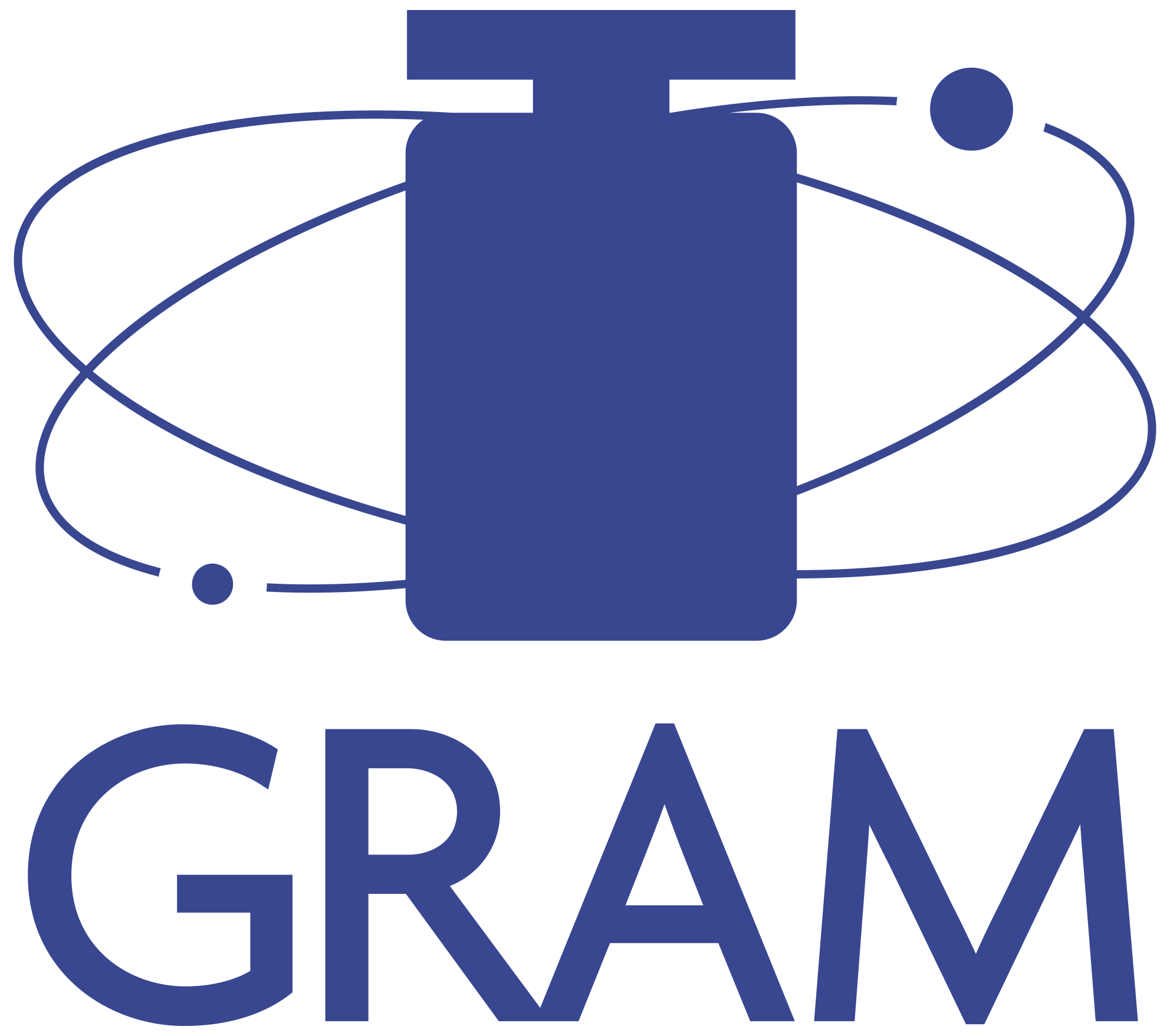 This work was supported by the Programme National GRAM of CNRS/INSU 
with INP and IN2P3 co-funded by CNES.
Back-up : Experimental methodology
N times
8
[Speaker Notes: The experimental methodology we propose is quite simple. Strt by applying electric field with frequency w_a for duration Tobs. This way, you can scan DM signals such that the diff of frequencies is lower than sampling frquency/ 2 (Nyquist frequency)
Then, switch w_a by sampling frequency and scan new DM signals which fulfill same conditions. 
Repeat as much as you want (or time allows), and this way you can scan large window of DM masses]
Back-up : Experimental parameters
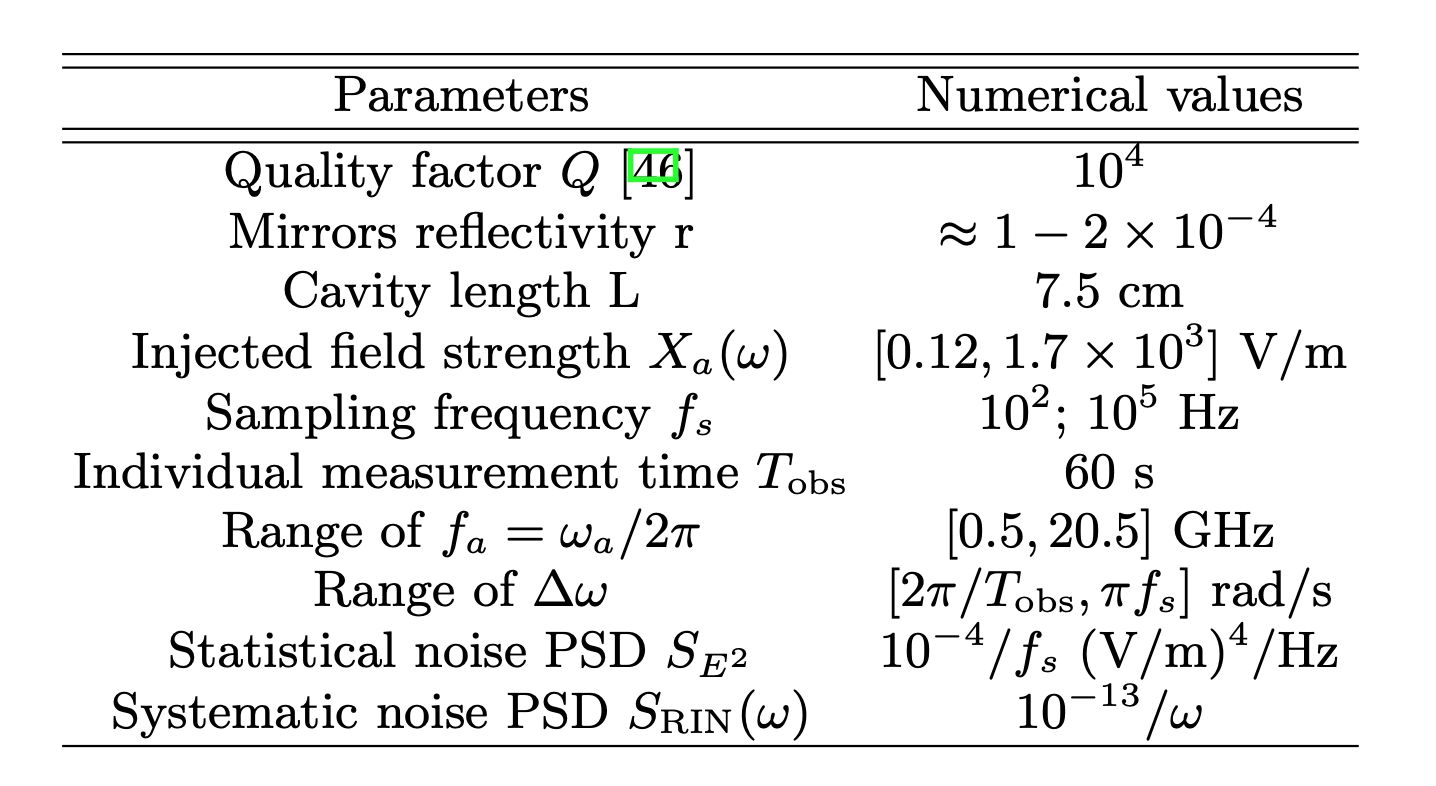 Guena, 2012
Vallet et al. NJP, 2017
Millen et al. Journal of Physics, 2011
Rubiola, 2005
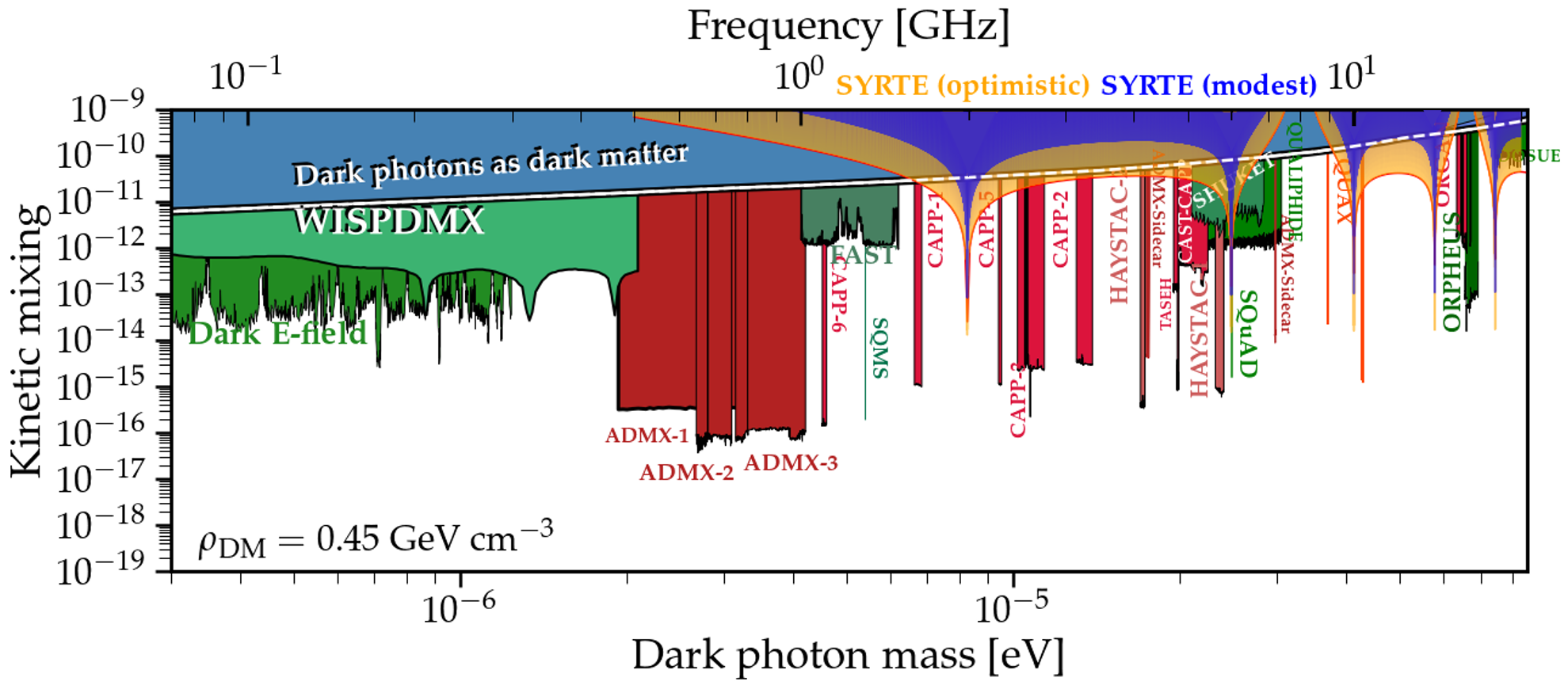 12
Back-up : Cosmological evolution of DP field
7
[Speaker Notes: Cosmo evo : Each space component of the field follows KG equation. When f >> H, solution is oscillatory and has the form … with omega = m in the RF of DP. Just a standing classical field oscillating.
If DP = DM, galactic velocity is vDM hence we need to check the form of the field in the lab frame. k neglected hence same standing wave in our frame. Amplitude of oscillation related to rhoDM]
Back-up : Cavity parameters
[Speaker Notes: Ne = average number of round trips before the energy inside the cavity drops to 1/e of its initial value]
Back-up : Atomic clock
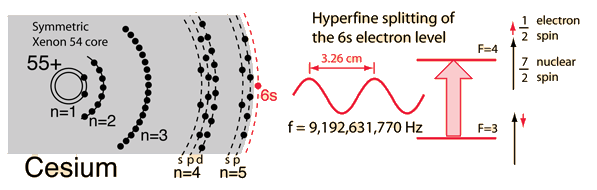 From http://hyperphysics.phy-astr.gsu.edu
Atoms inside a cavity, excited by a laser.
The closer the frequency of the laser is to the energy difference between the 2 levels, the more excited atoms there will be 
Assessment of the frequency of the laser to be closest possible to the energy difference.
 Wave with appropriate frequency and need to count oscillations to give time
Back-up : why microwave regime and not optical ?
Back-up : Systematic noise and Data analysis
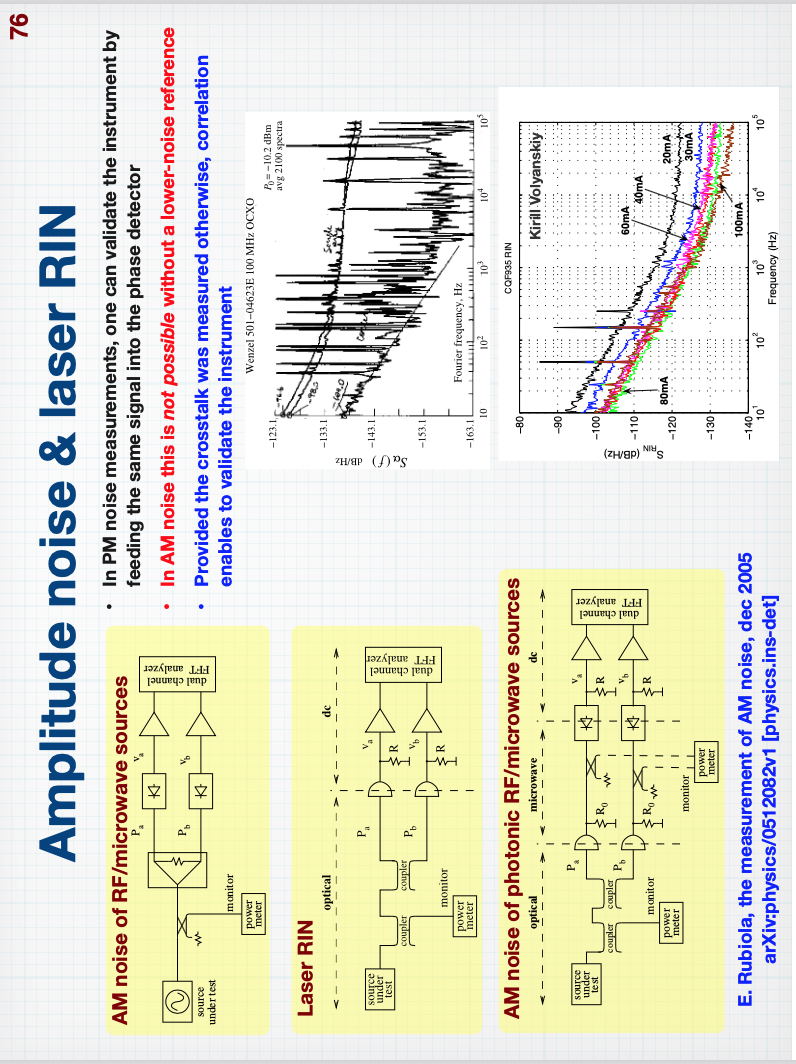 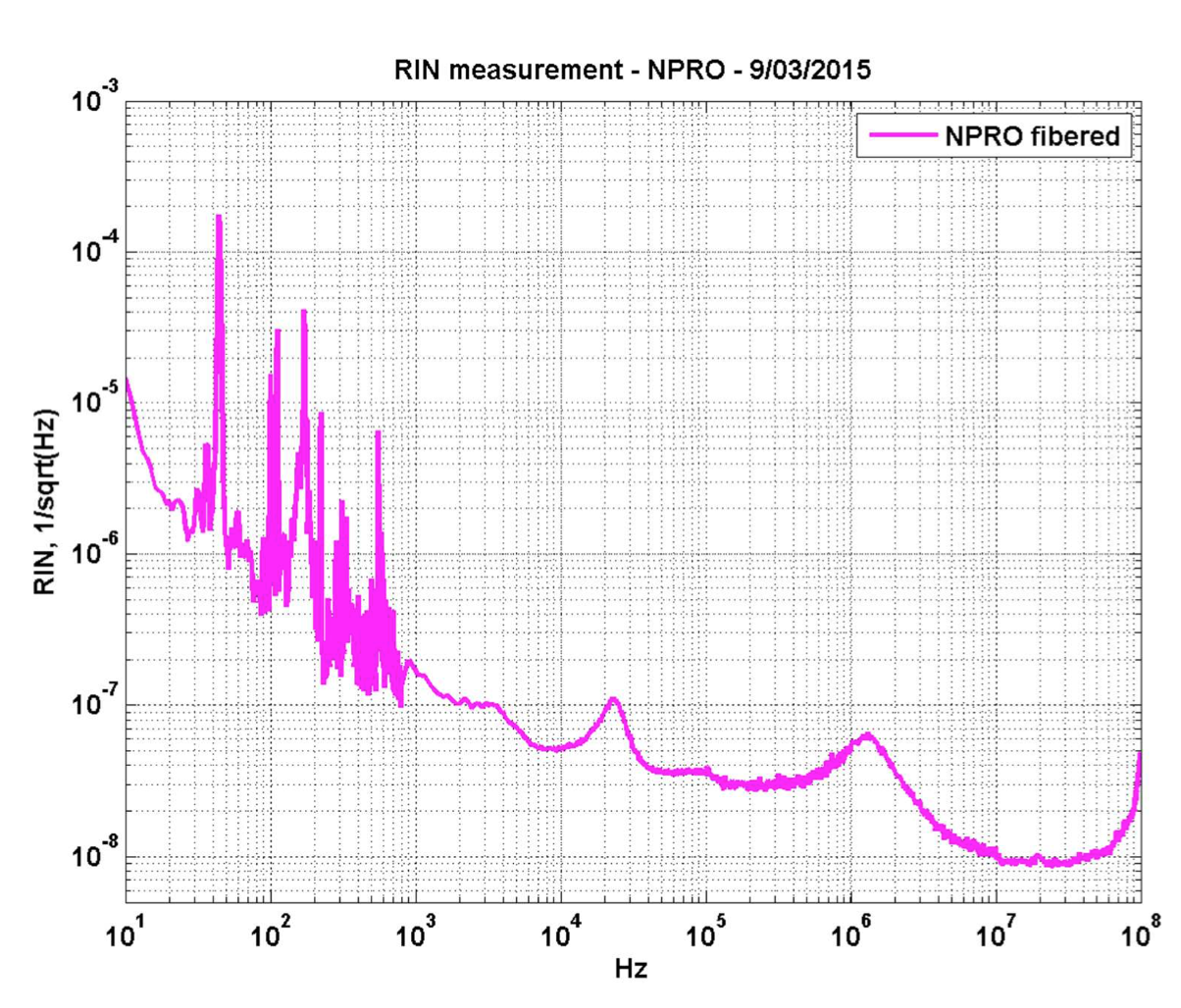 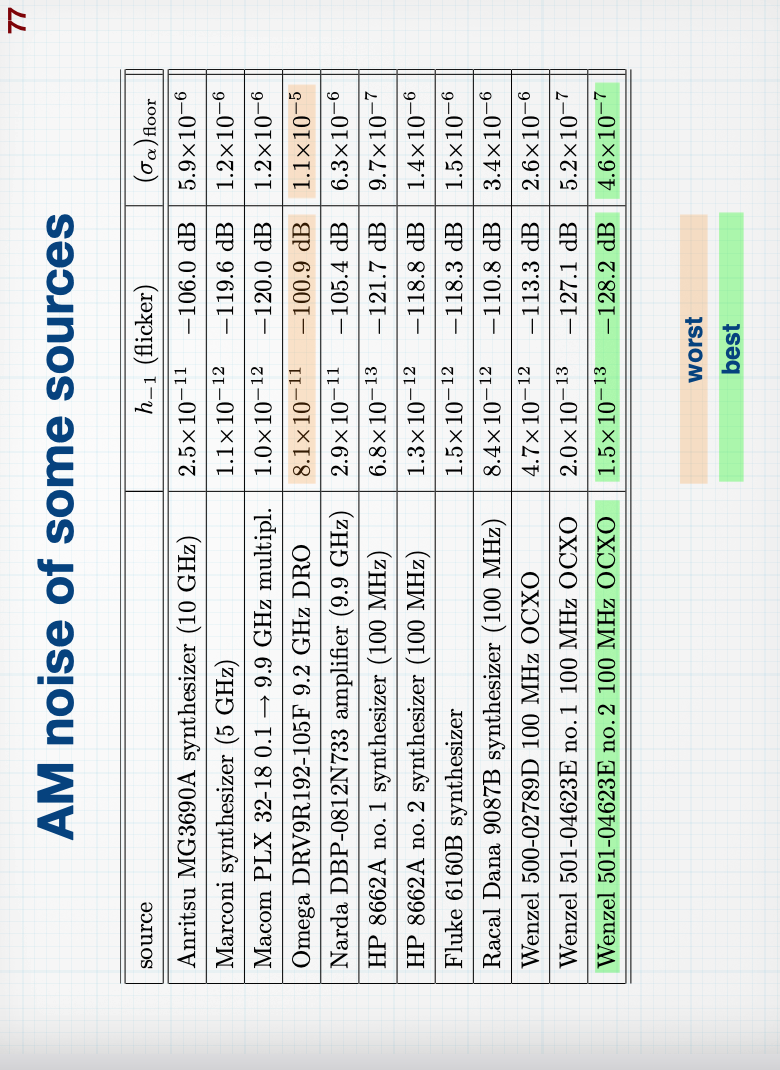